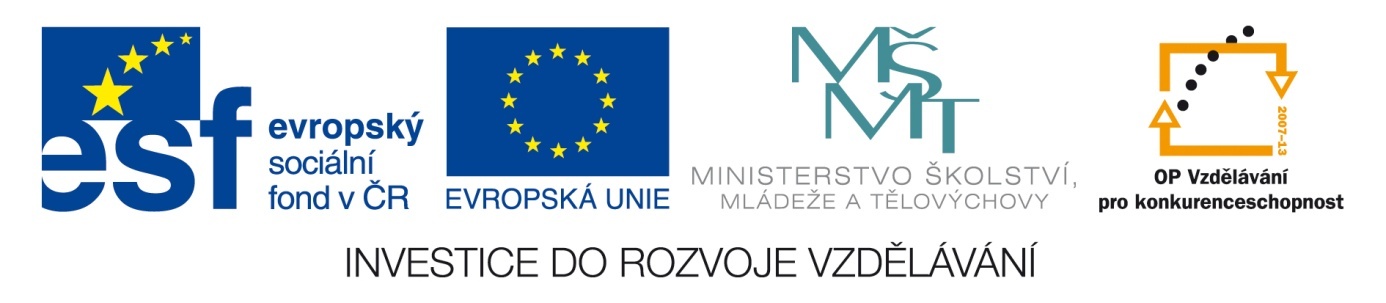 Co je to logika?
Logika: systémový rámec rozvoje oboru v ČR a koncepce logických propedeutik     pro mezioborová studia (reg. č. CZ.1.07/2.2.00/28.0216, OPVK)
Monika Pokorná
FF UPOL
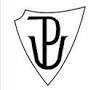 Hledání pravidel argumentace
Vznik logiky
Vztah vyplývaní, odvozování
Prostředky k prokázání a obhajobě
Argumentační kroky
Jednoznačně formulovaná pravidla
Výrazové prostředky
Tři pojetí předmětu logiky
Různé výroky různé významy (smysly)
Teorie zkoumající vztah vyplývání mezi propozicemi
? Povaha propozic?
- Psychologistické teorie
- Platonistické teorie
- Pragmatistické teorie
Tři odlišná chápání logiky
Psychologistické koncepce

Platonistické koncepce

Pragmatistické koncepce
Psychologistické koncepce
německý matematik David Hilbert

Logika jako záležitost ,, zaprotokolování pravidel, podle kterých skutečně postupuje naše myšlení“

Předmětem logiky: lidská mysl a děje v ní
Platonistické koncepce
Logika jako věc studia vztahů mezi věčnými, neměnnými a mimo čas i prostor existujícími entitami
Gottlob Frege
Pavel Tichý
pojetí převládající mezi matematickými i filozofickými logiky
Pragmatistické koncepce
Logika nemůže učinit předmětem svého studia přímo propozice
Inferencialistický přístup k logice 
logika v zásadě studiem problémů spjatých se zachycením a aplikací nejobecnějších odvozovacích (inferenčních) pravidel jazyka
„ekumenismus“
Ke které variantě se přiklonit?

Filozofické úvahy na rovině ontologie, epistemologie a metodologie
Jednotlivé názory na povahu logiky
Psychologistický přístup
Argumenty mají původ v lidské mysli a jejich účelem je lidi o něčem přesvědčit 
     přirozené pojetí
Jsou-li myšlenky „uvnitř“ mysli nemůže ty mé poznat nikdo jiný než já
Frege – propozice jakožto předměty lidských myslí se stěží mohou stát předmětem zkoumání pro někoho jiného, než pro toho, kdo je právě myslí
musí mít povahu něčeho, co může být sdíleno různými subjekty
Platonistická koncepce
Objektivitu logických vztahů předpokládá
Jak to, že všechny logické vztahy prostě přímo ,nevidíme‘?

,,třetí říše“
Pragmatistické koncepce
Osvojení významu výrazu = naučit se ho správně používat v rámci komunikace
Vyvážená pozice mezi psychologismem a platonismem
Výroky vstupující do procesu odvozování jsou též abstraktní

Odvozovací pravidla 
     ,napříč‘ jazyky

Nemůžeme tedy zcela zavrhnout mysl
Metodologický problém
K faktickému ,,uchopení“ logických vztahů není vhodné ani jedno stanovisko

Psychologické pojetí : myšlenky nelze pevně uchopit
Platonistické pojetí : „třetí říše“ je pro nás stěží uchopitelná

Jazyk jako jediné řešení             pojednáváme o výrocích
Pravidla
Pro vztah vyplývaní je klíčový význam slov
Praktický příklad:
  Velryby jsou savci nebo ryby
   Velryby nejsou ryby    
   Velryby jsou savci
 Rozbor pravidla z hlediska jednotlivých koncepcí 
 Začarovaný kruh 
 východisko:
Vždy se budeme zabývat vztahy mezi jazykovými výrazy
Děkuji za pozornost 
Zdroj:
SVOBODA Vladimír, PEREGRIN Jaroslav. Od jazyka k logice: Filosofický úvod do moderní logiky. Praha: Academia. 2009. 428 str.  ISBN 978-80-200-1740-6. Kapitola 1: Co je to logika, str. 11-22.